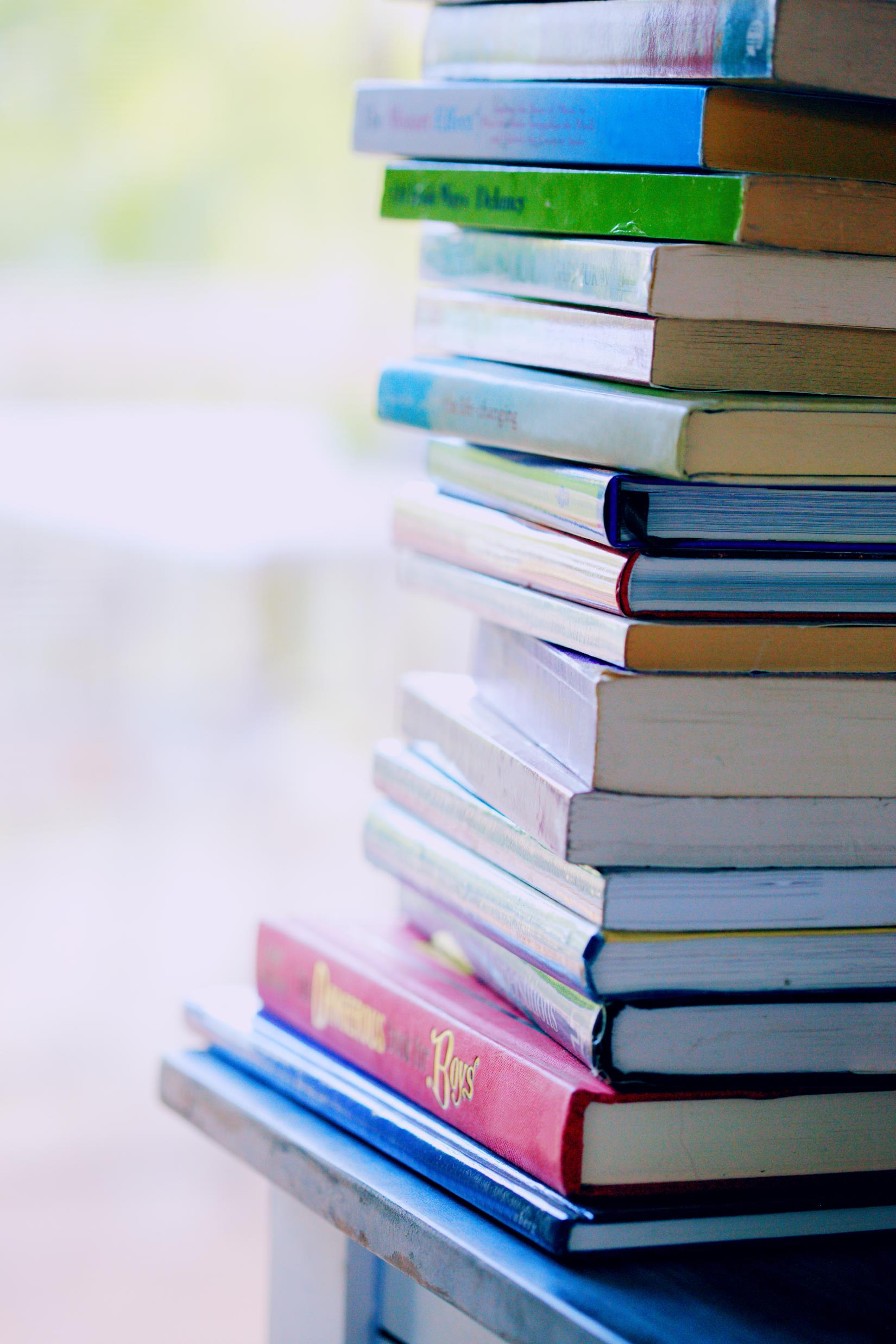 The Remnant
Session 30 of ?
MEN to MEN
A Bible Study about a letter written to the Church in Rome
Romans 11:7-24
They did not sumble so as to fall, did they?  May it never be! But by their transgression salvation has come to the Gentiles, to make them jealous.
[Speaker Notes: We have examined God’s plan for Israel through history.
We have touched on the interrelationship between the Church and Israel.
Chapter 11 is God’s plan for Israel in the future.

Much debate on this Chapter.
	Hundreds of pages of commentary, supposition, dogmatic interpretations.
	They all seem to be polarized 
		1.  Israel is not a part of the plan for God since the rejection of the Messiah
		2.  Israel is a part of the plan, which is inevitable and certain
	Church History is written by the winners.
In the long term history of the Church, 1990 years I have found a purposeful, purge of writings about how the Church of the Gentiles and the Church of Jewish Christianity.
	I was supprised at the animosity of some of the Church fathers in their writing about any Converted Jew who continually acted and tried to integrate Jewish practice into the church.
		Words like abomination, heretic, blasphemer were often written. 
It seems the battle between Peter as the Apostle to the Jews, lost out to Paul the Apostle to the Gentiles.
Gentiles win to the detriment to the loss of the Jews.
Lost are the special days dictated in the Law
Lost are the dietary requirements and specialness of the Jewish faith.
To a point that Jewish Christians were pushed out of the church.
And worse if these Jewish Christians banded together to make a separate organization, these Christian Churches were ostracized and condemned.

The Jewish Christian is part of the plan of God to reach the chosen people

I am here tonight to make this very clear.
I am here to through out all the noise and make one thing.
There are hundreds of detours and dead in theologies we can examine.
But without an understanding of the relationship between Jews and the rest of the world, we will always have problems with a large portion of the bible.

Last week about the promise of a remnant of the Nation of Israel which stays faithful. 
Paul sums up that section with an adamant statement of fact.
But if it is by grace, it is no longer on the basis of works, otherwise grace is no longer grace.

So what is the plan?
	What then. V7
	If grace is the plan
	If grace is the path
	What then?]
What then? What Israel is seeking, it has not obtained, but those who were chosen obtained it, and the rest were hardened;
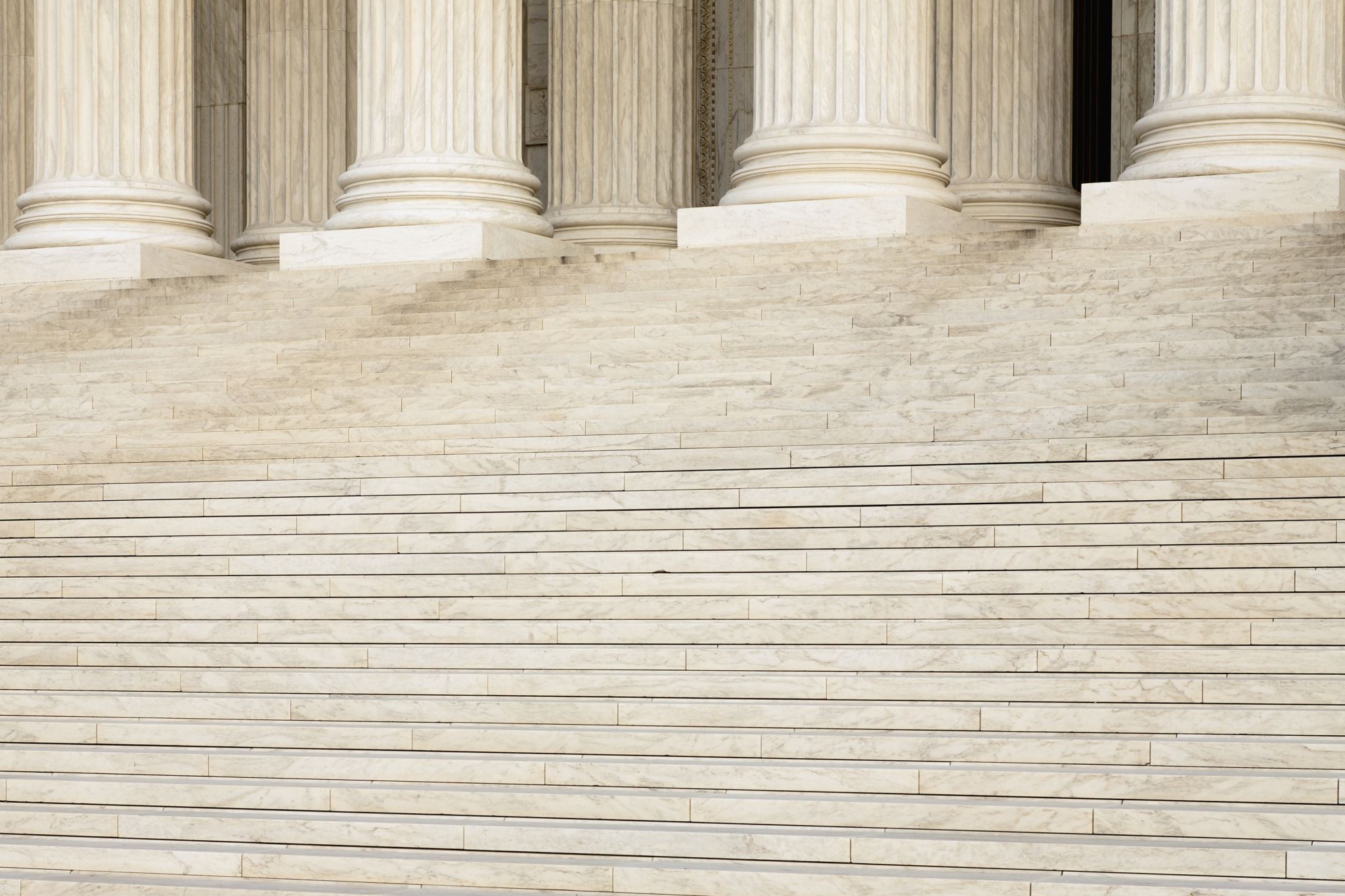 Words can just be words

SAVED
JUSTIFIED
ELECT
CHOSEN
Romans 11:7
The hardening
[Speaker Notes: Following the promise of a remnant
	There is a very large majority that seems to be seeking and has not obtained.
	There is a small minority that have found what they have looked for.

	Those who did not find it or obtained it there is a terrible price to be paid.
	They were “Hardened”
What thing was Israel seeking and did not get.
They just did not get it.  The big picture, they never really understood the plan, the destiny of their purpose, To live, seek, and rejoice in faith. 
Some did get it they were call the remnant.  
Romans 10:3-4
They did not know the righteousness of God and sought to find their own. They did not know it was about submission to the plan for righteousness.
The messiah (Christ) was to be the summation of the law, the fulfillment of the law. So that there would be righteousness for everyone who believes.
Righteousness on their own terms. All outward and nothing touched their hearts.  They did not find righteousness because they were not seeking in the right way.
Words
Portion of Christianity Hear this verse.  Jump to their own pre-conceived idea.  Their theological window constrains everything.
Light up the billboard, strike up the band, we are vindicated. We are right and everyone else is wrong.  I am all in on this verse.  It is the proof text that proves my point. 
Saved without our window can be about just a rescue of a lost hiker
Justified without our window can be just about straightening of a board into plumb

It makes it harder to study the bible but it is worth it.
Deep divers like you and I
	Can not associate any word with a spiritual doctrine
Sometimes a word is just a word.
I don’t read my bible with a perspective of theological view
I read my bible looking for the authors intent.
Just a quick question here: If God has chosen from all time who is to be saved then why does he have to blind them?  Do you have to blind those who already dead?   (total depravity means there is no need to blind)]
What then? What Israel is seeking, it has not obtained, but those who were chosen obtained it, and the rest were hardened; 
just as it is written: “GOD GAVE THEM A SPIRIT OF STUPOR, EYES TO SEE NOT AND EARS TO HEAR NOT, DOWN TO THIS VERY DAY.” 
And David says, “MAY THEIR TABLE BECOME A SNARE AND A TRAP, AND A STUMBLING BLOCK AND A RETRIBUTION TO THEM.
“MAY THEIR EYES BE DARKENED TO SEE NOT, AND BEND THEIR BACKS CONTINUALLY.”
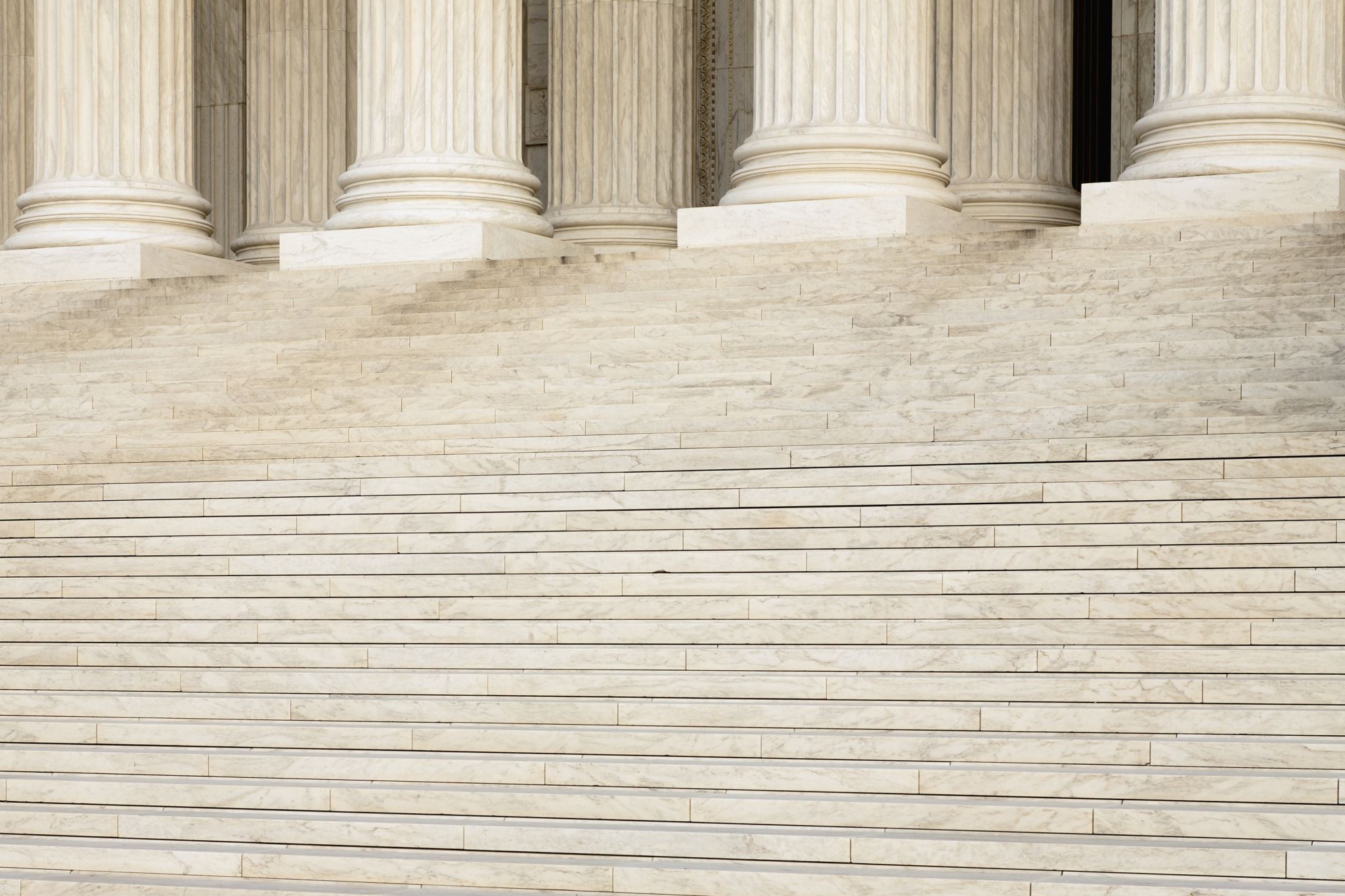 Romans 11:7-10
The sleepy leading the deaf, leading the snared, leading the slaves
Judicial Hardening
[Speaker Notes: Just as it was written. 
	Here is a Jewish view of the itself.
	Isaiah 29:10 
For the Lord has poured over you a spirit of deep sleep, He has shut your eyes and the prophets And he has covered your heads the seers. And the entire vision shall be to you like the words of a sealed book, which when they it give to the one who is literate, saying Please read this, and he will say I cannot read for it is sealed.
Blessings given
	small or large
	prayed for or not
	meager or plentiful
The trap is you thinking it all you.
	It is my work
	It is my effort
LITTLE JACK horner. 
Sat in a corder
Eating his Christmas pie, 
He suck in his tumb
And pulled out a plum
“What a good by am I”

Pride of effort equates to specific distractions to progress
Pride of work lead to our hears being plugged
Pride in what I have accomplished blinds me to God’s grace. 
You do something and it is associated with personal worth.  That is your reward
	And that reward is you become hardened.
JUDICIAL HARDENING
	The more you ignore the truth the more you will be ignored
	The more pride you have the less grace will be in your life
	Works only rewarded by self gratification results in deafness, sleepiness, 
	Judicial hardening You get what you work for
		It may make you feel good about your self but it blinds you to God’s grace
		Substitution of works for faith is will be judged and is judged now.
	If the intent, the motive is to be worthy, it is not only not worthy but worthless
	It makes grace worthless
	It is a judged event – a sin.
	The longer you reject the more difficult is it to see.
------Unpardonable sin. – Rejection of God’s Grace
	As long as you are concerned about it you have not. But each willful ignorance makes in dimmer in your life.
	EVEN as a believer
		We can become so dull
		We can become so deaf
		We can become so snared
		We can place ourselves into slavery
	I believe this path that Israel took is a picture of you and me
	Personal warning
		Accept grace for your past
		But don’t assume grace for the next time
		Don’t assume grace for the planned failures of the future.
	
*****Sacred cookies
	To be glorified by men.  He will get that
	But that is all he will get]
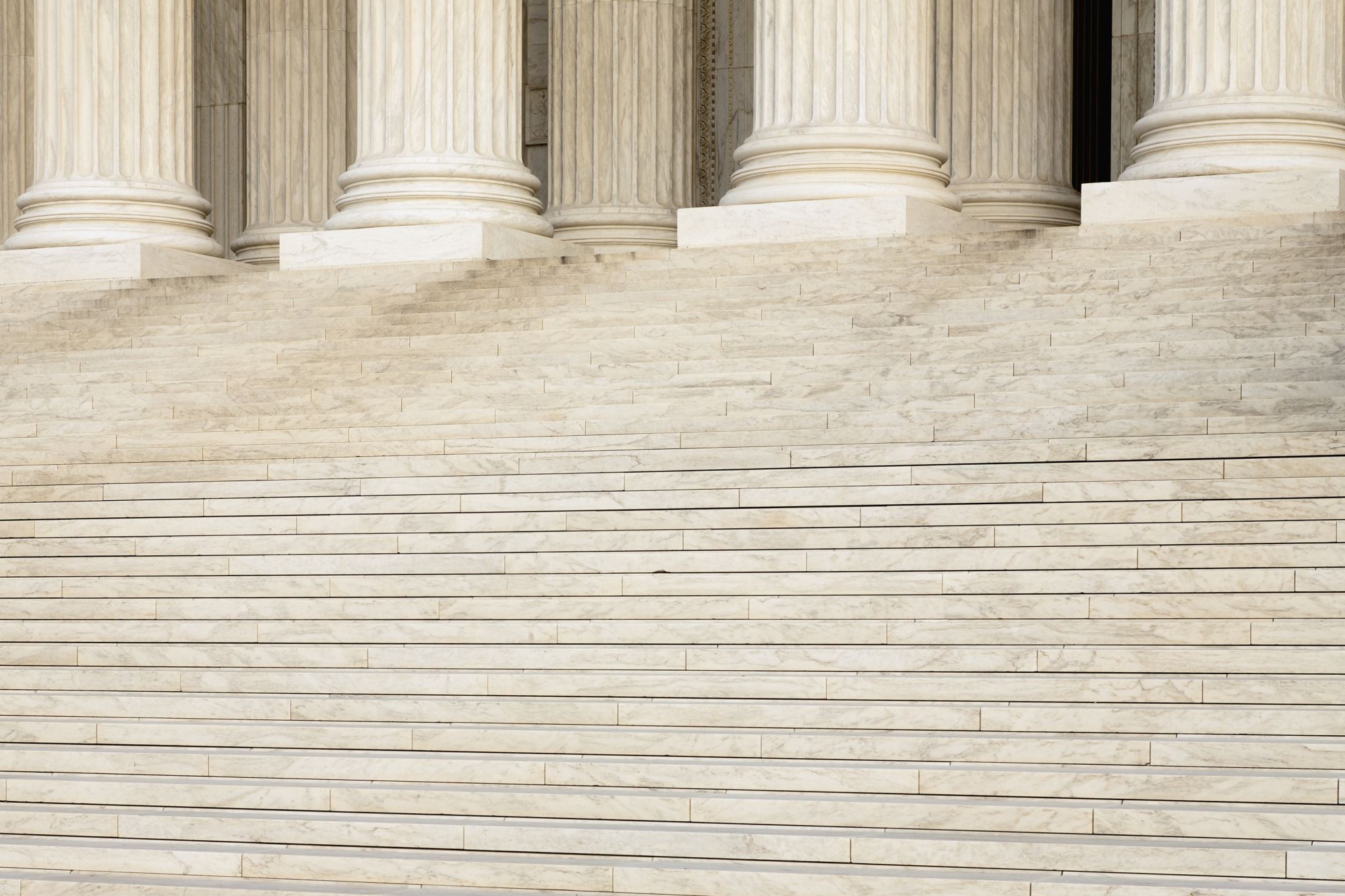 I say then, they did not stumble so as to fall, did they?  May it never be! But by their transgression salvation has come to the Gentiles, to make them jealous.
Now if their transgression be riches for the world and their failure be riches for the Gentiles, how much more will their fulfillment be!
But I am speaking to you who are Gentiles.  Inasmuch then as I am an apostle of Gentiles, I magnify my ministry,
If somehow, I might move to jealousy my fellow countrymen and save some of them.
For if the rejection be reconciliation of the world, what will their acceptance be but life from the dead?
And if the first piece of dough be holy, the lump is also; and if the root be holy, the branches too.
Romans 11:11-16
The rejection of the Jews became an occasion of the calling of the gentiles
The calling of the Gentiles provided the motive for the restoration of the Jews
Good jealousy
Hard minds will work together to cause others to soften
[Speaker Notes: Paul here takes his argument further.
PRONOUNS
	I = Paul
	They = Israel 
So I ask again…. 
Did they stumble beyond recovery?
Did their rejection of grace put them beyond the threshold of grace?
Did the willful, continued, and known deviations from God will close the door to salvation to the Jews? 
ABSOLUTELY NOT, may it never be.
Because of their sleepy, deaf blindness the door to the Gentiles were thrown open.
Their struggles, their failures, their sin will be accounted for in the last judgement

Language here. 
V11  Stumble so as to fall. PesOsin Hurting but not destroyed, decent from one level to another
V11, Their Transgression ParaptOmaTi.  Lapts or deviation from truth, crooked, the opposite of justified. –Sin
V12 same root but a different tense Transgression ParaptOma  To make smaller, decrease, defeat, Lack, Loss

Used here to make a contrast of fulfillment in V12
	CUP TO THE FULL
	Full complement of sailors
	Fullness of Time
Lack to fullness
	Israel’s lack (ship not full)
	Israel’s cup not full
Paul is saying they are not taken out of the cup but it simply was not full.
	The stumble was not to fall
	Not the purpose
		God does not hide behind some bush to stick out his foot to trip Israel to see them skin their knees.
ROMANS 8:28  All things work together.
RICHES
	Their transgression is good stuff for the world
	BUT THEIR restoration will be so much
	WHAT WOULD IT BE LIKE IF ALL THE JEWS RECEIVED BY GRACE OUR LORD?
	FULLNESS…. 144,000 EVANGELISTS
	It will be great
	To fellowship and glory in the same Messiah Jesus
)))))))))))))))))))))))))))))
	Billions in the las 1990 years have worshiped a crucified JEW
	Jesus the most famous Jew of all time
		Billions have claimed to have a relationship with a Jew
		Teaching Jewish texts of the TANACH
		Seeing the Jews as a mission field
Anyone can be saved: Muslims, atheists, agnostics, LGBTQ++, black, white, Asian, American, Syrian, Iranian, your terrible neighbor, the hardened, the pillars of rejection, Baptists, Calvinists, Catholics, Mormons, the guy on the freeway offramp, Bill Gates, Dave, the blinded, the deaf, the hansom and the disfigured, the born and the unborn, convict, murderer, rapist, thief, the guy that cuts you off on the freeway.  AND THE JEWS.
All can be saved.
CLICK---------------------------------------
V13
Now speaking to the Gentiles
	My purpose to explain it all to you.
	JEW first and then to the Gentiles
		First to the Synagogue, 
		Some received.  
But when there was persecution and rejection Paul smiled, brushed of his shoes and went to the Gentiles.
Magnify my ministry – not paul but to make my calling to the Gentiles more evident.
****Sometimes you just have to move on.
CLICK------------------------------------
In Verse 11 it was to create jealousy in Gentiles of the Jews.  (The blessings and lifestyle)
In Verse 14 It was to create Jealousy in the Jews to Gentiles. (Their grace, peace, joy, the spirit)

CLICK------------------------------
V15
The rejection of Jesus by the Jews brings reconciliation of all
And that acceptance is like coming out of a grave. 
LIFE from death
	no one is to far.
CLICK --------------------------------
Verse 16. TWO metaphors telling the same story

The lump is still a part of the whole
First lump. Taken and set apart. 
	First lump.  Israel
	But the rest of the world still has a part of the plan.
The root is holy every branch is also holy.

	

The Gentiles will be included in the ships manifest
The Gentiles will be the filler to the cup.
CLICK-----------------------------------------------------------------------------------]
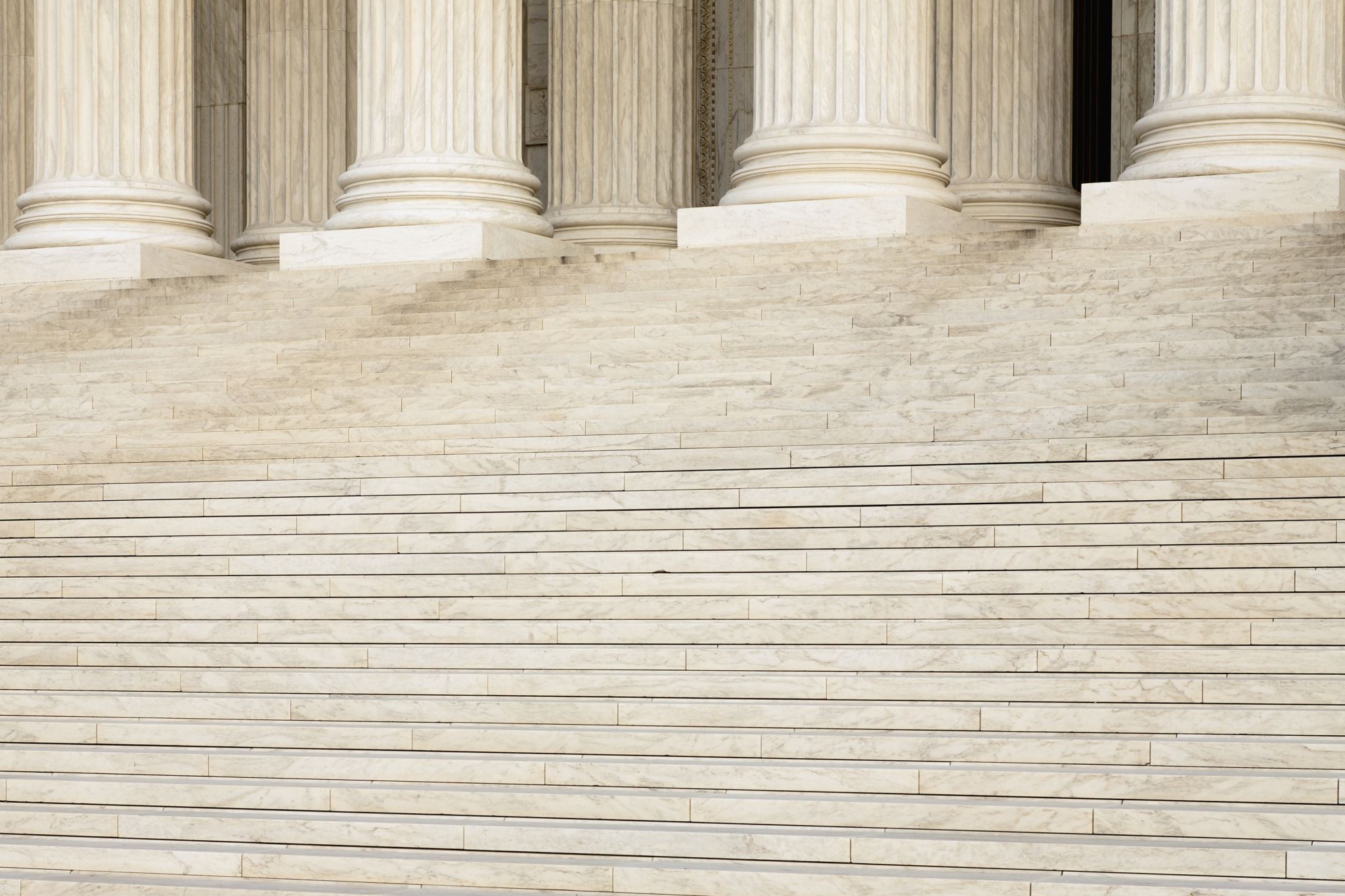 But if some of the branches were broken off, and you, being a wild olive, were grafted in among them and became partaker with them of the rich root of the olive tree, 
do not be arrogant toward the branches; but if you are arrogant, remember that it is not you who supports the root, but the root supports you. 
You will say then, “Branches were broken off so that I might be grafted in.” 
Quite right, they were broken off for their unbelief, but you stand by your faith. Do not be conceited, but fear; 
for if God did not spare the natural branches, He will not spare you, either. 
See then the kindness and severity of God: to those who fell, severity, but to you, God’s kindness, if you continue in His kindness; for otherwise you too will be cut off. 
And they also, if they do not continue in their unbelief, will be grafted in; for God is able to graft them in again. 
For if you were cut off from what is by nature a wild olive tree, and contrary to nature were grafted into a cultivated olive tree, how much more will these who are the natural branches be grafted into their own olive tree?
Romans 11:17-24
Branches
[Speaker Notes: It is as if Paul realized this metaphor was confusing to both the Gentiles and the Jews of the Church
We on to explain himself.

This whole section was to show the Gentiles
	The failure of Israel is not to give Gentile Christians a sense of smugness or self-satisfaction 
	They were growing faster and in greater numbers every day.
	They were not to contrast success 
	But to highlight and emphasize the fact 
	that they owe the Israelites a huge debt of gratitude. 
IF time is getting away.  Read about the last section in the study guide.

This section is an extended metaphor of a holy olive tree which loses some branches and others are grafted on.  The major idea here is: “What God starts as a good work in Israel will be faithful to complete it.”
It seems as though Paul had made the statement in Verse 16 of the heavenly root and now wants to make sure that both the Gentiles and the Jews of the Roman church understood exactly what he had written. 
Verse – 17, 18, 19 - But if some of the branches were broken off, and you, being a wild olive, were grafted in among them and became partaker with them of the rich root of the olive tree, do not be arrogant toward the branches; but if you are arrogant, remember that it is not you who supports the root, but the root supports you. You will say then, “Branches were broken off so that I might be grafted in.”
Broken off is a reference to pruning.  Jesus used this same metaphor when He said God is the tree and you are the branches. 
Wild olive – again the gentiles. It took time for the graft to take hold. The Gentile inclusion was slow at first. The rest of the branches were hesitant to accept these different branches.  Wild is a reference to the Jewish view of the Gentiles being inferior to them. The Jews saw themselves as more learned and had accepted God into their life even if it was by the law.
Among them – again a number of sources tried to translate this as instead of them.  That the grafting of the wild was replacement of the natural.
Do not be arrogant - This was Paul’s warning of the Gentile Christians not to fall into the same foolish and fatal error that had destroyed the old Israel. Of that Israel, their pride of possessing God’s law, and their superior knowledge, had led them into all kinds of boasting against the Gentiles; and, at the time Paul wrote (58 A.D.), the character of God’s church was leaning more and more toward a preponderantly Gentile composition; and, alas, this presented an opportunity for the Gentiles to develop the same boastful and inconsiderate attitude as that which once marked the feelings of the Jews toward them. 
Arrogance takes a voice. Don’t ever assume the reason for the missing branches are not any excuse to say, “God prefers me to the Jews; God broke them off and put me in their place.”  Total arrogance.
Verse 20, 21 Quite right, they were broken off for their unbelief, but you stand by your faith. Do not be conceited, but fear; for if God did not spare the natural branches, He will not spare you, either.
Conceit  - These broken off branches were not because God preferred the wild were better but because they did not perform to the expectations of God. Absolutely it made space on the root but don’t be so conceited to think it was just to make space for you.
Fear -  These branches were removed because of their unbelief.  And your unbelief can also result in the same result.
It is important to know in the event that Gentiles should also show the same qualities of unbelief and stubbornness which was exhibited by the life of fleshly Israel, the consequences for them will be the same. Do not become so comfortable in your Christian life to assume an everlasting decree and you are endowed with freedom of the will to act as you choose to act and still be well grafted into the root.  This verse shows that exactly the same principles of God’s judgment are applied to Jews and Gentiles alike with impartiality. 
Verse 22-24 - See then the kindness and severity of God: to those who fell, severity, but to you, God’s kindness, if you continue in His kindness; for otherwise you too will be cut off. And they also, if they do not continue in their unbelief, will be grafted in; for God is able to graft them in again. For if you were cut off from what is by nature a wild olive tree, and contrary to nature were grafted into a cultivated olive tree, how much more will these who are the natural branches be grafted into their own olive tree?
Grafted - Paul continues the agricultural metaphor begun in v. 16. The grafting of wild olive branches into an established tree helped improve yields. 
The olive tree - This is a symbol of national Israel This is Paul’s second OT metaphor to describe the relationship between Jews and Gentiles.
There seems to be an inference that there was a problem in the Roman Church.  The problem was an attitude of arrogance on the part of the Gentiles toward the Jews.  The minority thought they were better than the majority. 11:18 “do not be arrogant toward the branches” 
Further there seems to be a statement of the conditionality of the branch to their attachment. This condition is four parts:
an initial faith response;
a state of being in faith;
an ongoing process of faith; and 
a final culmination of faith. 
Be careful of any theological system that only focuses on one of these biblical truths. God is the author, initiator, sustainer, and culminated in salvation, but in a covenant pattern. He has chosen that sinful mankind must respond and continue to respond by repentance and faith at every step of the process.
Verse 22 states the “the kindness and severity of God” God’s ways always seem paradoxical to fallen humanity. There are consequences to our choices. God’s election does not negate mankind’s responsibility. The election of national Israel did not guarantee each individual’s salvation.
“if you continue in His kindness. This sentence in Greek tells us that believing Gentile continuance is conditional (this is the flip side of God’s sovereignty of Rom. 9); we must be diligent to maintain our faith (Phil. 2:12-13). This refers to the perseverance of both the group and the individual Gal. 6:9; Rev. 2:7,17; 3:6,13,22. This is the mystery and tension of total and individuality in the Bible. There are both promises (based on God’s character) and conditional covenants (based on human response).
11:23 This verse follows the grammatical and theological pattern of v. 22. If the Jews repent and believe, they will be included. If the Gentiles cease to believe, they will be rejected. Initial faith in Christ and continual faith in Him are crucial for both. And further it leaves the door open to the Jews to be grafted back in again.
Wild olive tree … Good picture of the Gentiles  who had continued for uncounted generations in pagan debauchery, without the knowledge of God in any degree comparable to that of the Jew. Gentile culture lacked the noble instincts which enhanced that of the Jew; and Gentile nature has proved to be difficult and slow of transformation. Once a Jew accepts Christ, he much more easily understands the great spiritual truths of the gospel, such being the meaning of "how much more."]